ДУХОВНО-НРАВСТВЕННОЕ РАЗВИТИЕ И ВОСПИТАНИЕ ДЕТЕЙ. ИЗ ОПЫТА РАБОТЫ МБОУ СОШ п.ДОМНОВО
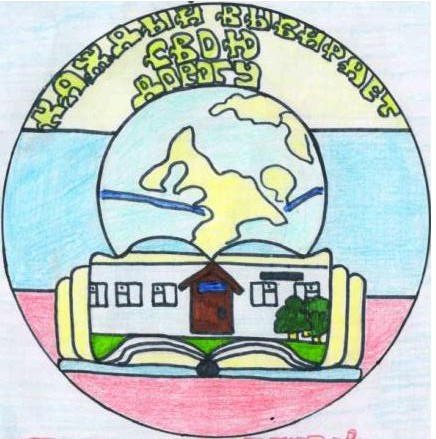 ЦЕЛЬ ДЕЯТЕЛЬНОСТИ
обеспечение оптимальных условий для формирования целостного пространства духовно-нравственного воспитания и развития обучающихся в условиях сельской школы и социума.
НАПРАВЛЕНИЯ РАБОТЫ  ИННОВАЦИОННОЙ ПЛОЩАДКИ
1.УЧЕБНЫЙ КУРС  «ОСНОВЫ РЕЛИГИОЗНЫХ КУЛЬТУР И СВЕТСКОЙ ЭТИКИ»-                                               4 КЛАСС 
2. 2.УЧЕБНЫЙ КУРС «ОСНОВЫ ПРАВОСЛАВНОЙ КУЛЬТУРЫ» -                                                    2-3 КЛАССЫ
3.УЧЕБНЫЙ КУРС «РУССКАЯ ХУДОЖЕСТВЕННАЯ КУЛЬТУРА»-                                                      7-8 КЛАССЫ                                          4.МОДУЛЬ ПО ТЕХНОЛОГИИ                                     «РУССКИЕ УМЕЛЬЦЫ»-                                 5-6 КЛАССЫ
5.УЧЕБНЫЙ КУРС «МИРОВАЯ ХУДОЖЕСТВЕННАЯ КУЛЬТУРА»-                                                  10-11 КЛАССЫ
6.КАДЕТСКИЙ КЛАСС «ЮНЫЕ ПАТРИОТЫ»
ВНЕУРОЧНЫЕ ФОРМЫ РАБОТЫ
ПОДРОСТКОВЫЙ КЛУБ ПО МЕСТУ ЖИТЕЛЬСТВА «ВОЛШЕБНИКИ» 
ШКОЛЬНАЯ ГАЗЕТА «ПЕРЕМЕНКА»
КЛУБЫ «ЭРУДИТ», «РОДНИЧОК», «ДОМ»
ШКОЛЬНЫЙ МУЗЕЙ.
ИЗОСТУДИЯ «ВДОХНОВЕНИЕ»                                                                  КРУЖКИ «ШКОЛА ЧЕЛОВЕЧНОСТИ», «МУЗЫКА, ТВОРЧЕСТВО, ДЕТИ», «ЮНЫЙ ЭКОЛОГ», «ЧИСТОТА  РОДНИКА», «Я  И  МОЁ ЗДОРОВЬЕ»
ВАХТА ПАМЯТИ В п.ДОМНОВО
ВАХТА ПАМЯТИ В г.ПРАВДИНСК
С РОДИТЕЛЯМИ В п.ЕРМАКОВО
АКЦИЯ «АЛЛЕЯ ПАМЯТИ»
АКЦИЯ «ЛЮБИМЫЙ ПОСЁЛОК»
ФЕСТИВАЛЬ ВОЕННОЙ ПЕСНИ
КОНФЕРЕНЦИЯ «ПОИСК И ТВОРЧЕСТВО»
В МБОУ СОШ п.ЖЕЛЕЗНОДОРОЖНЫЙ
АКЦИЯ «КОЛОКОЛА ПАМЯТИ»
СКАЗКИ А.С.ПУШКИНА
МЫ ПОБЕДИЛИ В КОНКУРСЕ ВОЕННОЙ ПЕСНИ В МБОУ СОШ п.ЛУГОВОЕ
2 МЕСТО В ИСТОРИЧЕСКОМ КОНКУРСЕ «ПОМНИ ВЕЛИКУЮ ПОБЕДУ» В МБОУ СОШ п.ДРУЖБА
ПРОЕКТ «КНИГА ПАМЯТИ» ЗАНЯЛ          1 МЕСТО В ОБЛАСТИ
ПРОЕКТНАЯ МАСТЕРСКАЯ                 «ТАКИЕ РАЗНЫЕ НАШИ МАМЫ»
КАДЕТСКИЙ ВАЛЬС
Помощь пенсионерке Павлюковой Людмиле  Петровне
Пасхальные встречи. «Моя икона – женское лицо»
ОЖИДАЕМЫЕ  РЕЗУЛЬТАТЫ
1.Создание целостной системы духовно-нравственного воспитания обучающихся.                                                                                                           2.Вовлечение в систему воспитания представителей всех субъектов образовательной деятельности, общественности, социального окружения.                                                                                                       3. Рост количества семей, вовлеченных в систему воспитания будущих граждан России с ярко выраженным чувством долга служения Отечеству и стремлением создания благочестивой, крепкой российской семьи.                                                  4.Диссеминация опыта работы школы в сфере организации системы духовно-нравственного развития и воспитания обучающихся.                                                                               5.Повышение квалификации педагогов школы в направлении духовно-нравственного развития и воспитания.
БЛАГОДАРИМ ЗА ВНИМАНИЕ!